Програма „Вътрешни работи“
Красимир Ушнев
Дирекция „Международни проекти“
Началник отдел „Програми и проекти“
22.11.2018
Министерство на вътрешните работи
Цели на програма „Вътрешни работи“
Укрепване на националните системи за управление на убежището и миграцията и защита на правото на убежище;
Подобряване на предотвратяването, разкриването и разследването на престъпления;
Подкрепа за по-нататъшно укрепване на структурите и системите в областта на борбата срещу прането на пари и отнемането на незаконно придобито имущество; 
Повишаване на интегритета и отчетността на националните правоохранителни органи, както и на капацитета за превенция, разкриване и разследване на корупцията;
Развитие на двустранното сътрудничество в областта на вътрешните работи между България и Норвегия.
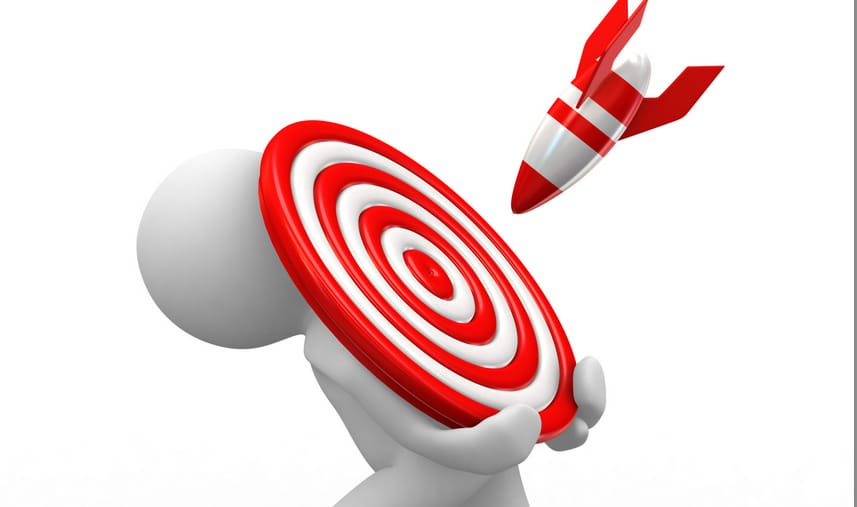 Бюджет на програма „Вътрешни работи“
Финансиране от НФМ: 21 500 000 евро
Национално съфинансиране: 3 794 118 евро 
Общ бюджет: 25 294 118 евро
Разпределение по програмни области (ПО):
ПО 16 – Добро управление, отчетност и прозрачност на институциите
Общ бюджет– 2 850 000 евро
ПО 18 – Убежище и миграция 
Общ бюджет – 5 906 000 евро
ПО 20 – Международно полицейско сътрудничество и борба с престъпността 
Общ бюджет– 12 411 506 евро
Подобряване на положението на ромското население 
Общ бюджет– 2 580 000 евро
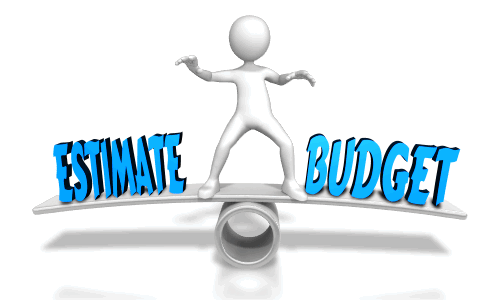 Разпределение на бюджета
Очаквани резултати
Създаване на център за настаняване на непридружени деца чужденци, повишаване на административния капацитет на държавните органи в областта на убежището, миграцията и подкрепа за доброволно връщане на граждани на трети държави;
Подобряване на капацитета за противодействие и разследване на организираната престъпност, насърчаване на международното полицейско сътрудничество и повишаване на ефективността за борба с изпирането на пари и финансирането на тероризма;
Въвеждане на мерки за предотвратяване и борба с корупцията и повишаване на капацитета на българските органи за възстановяване и управление на активи от престъпна дейност;
Подобряване на координацията и диалога между полицията и местните общности в области с висок дял на ромско население;
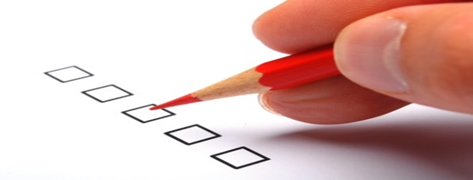 Укрепване на двустранните отношения
Фондът за двустранни отношения е инструмент за укрепване на сътрудничеството и повишаване на степента на взаимно познаване и разбиране между България и Норвегия;
Средствата са предназначени основно, но не само, за: 
търсене на партньори за проекти,  създаване на партньорства и подготовка на предложения за проекти;
двустранни консултации, обмен на опит, знания, технология и добри практики между сходни институции в България и Норвегия;
насърчаване, развиване и засилване на координацията, взаимодействието и взаимното разбирателство между правоприлагащите органи в България и Норвегия.
Благодаря за вниманието!
https://www.mvr.bg/dmp/Mail: dmp@mvr.bgTel: +359 2 982 74 12